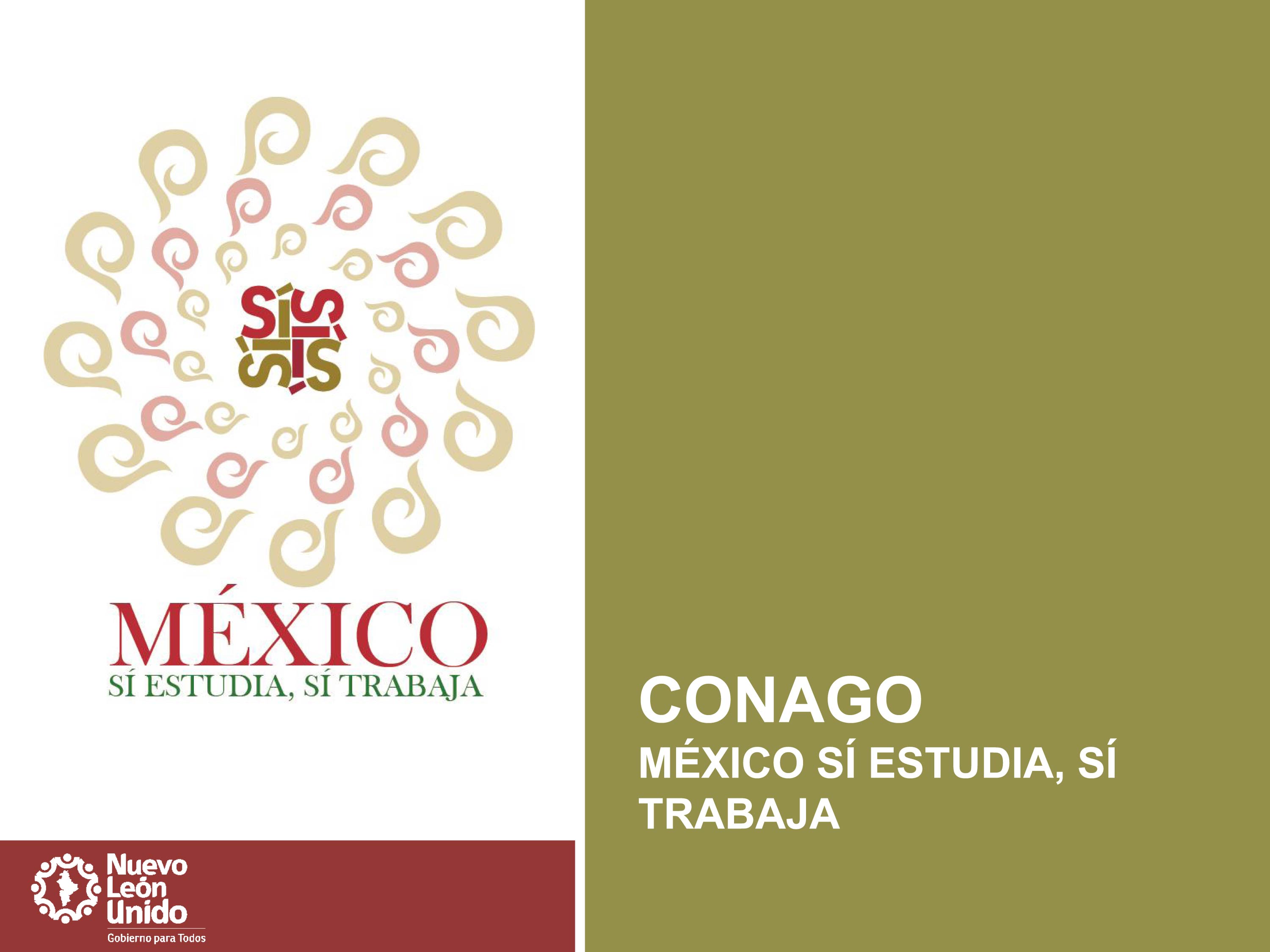 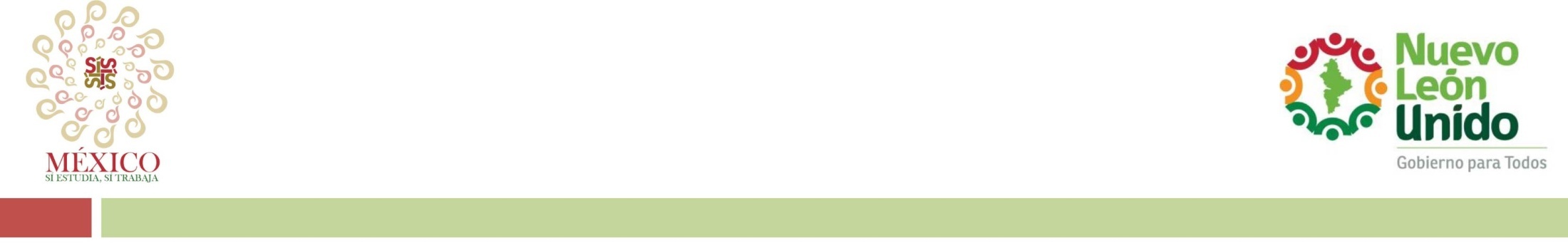 México Sí Estudia, Sí Trabaja
La segunda edición se llevó a cabo el 16 de Agosto de 2012 a nivel Nacional, en el marco de las acciones emprendidas por la Conferencia Nacional de Gobernadores (CONAGO) quien convocó a las entidades Federativas de todo el país para que se sumaran, ofreciendo vacantes de empleo y becas educativas, de la mano con la STPS. 
La sede de inauguración fue la ciudad de Monterrey, Nuevo León.
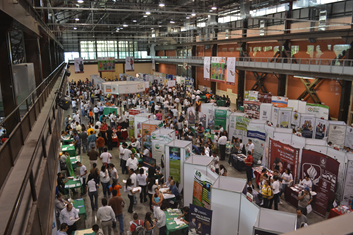 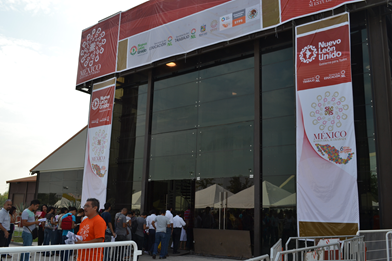 Resultados Finales a 
Nivel Nacional
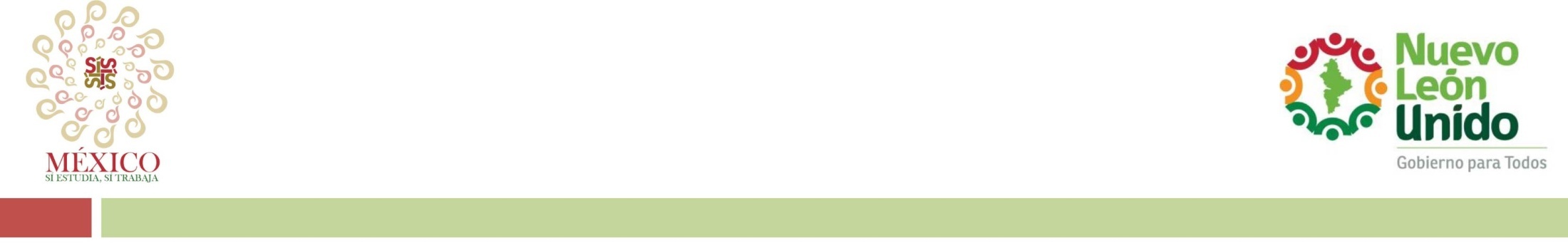 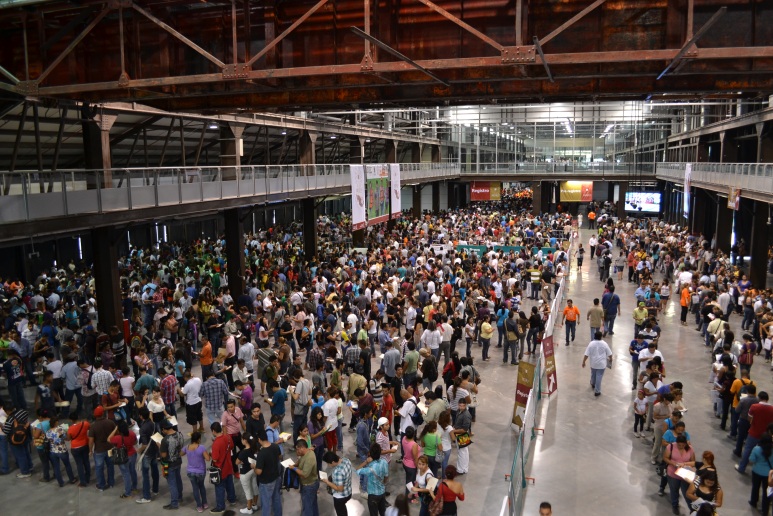 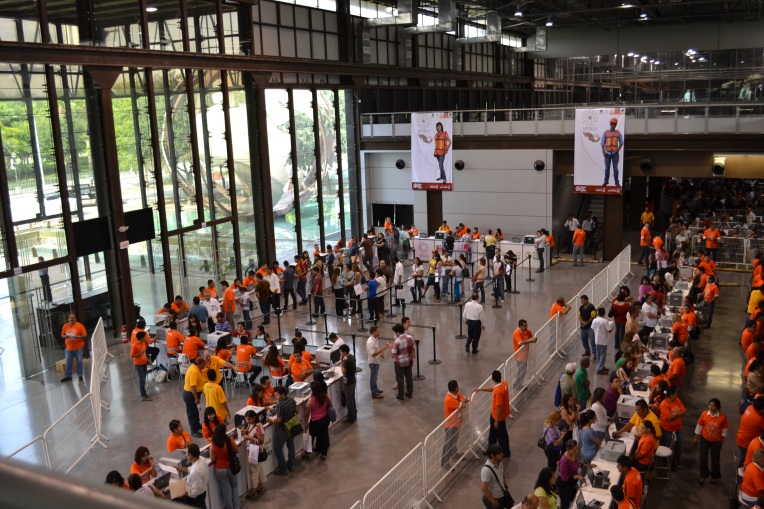 *Fuente: STPS
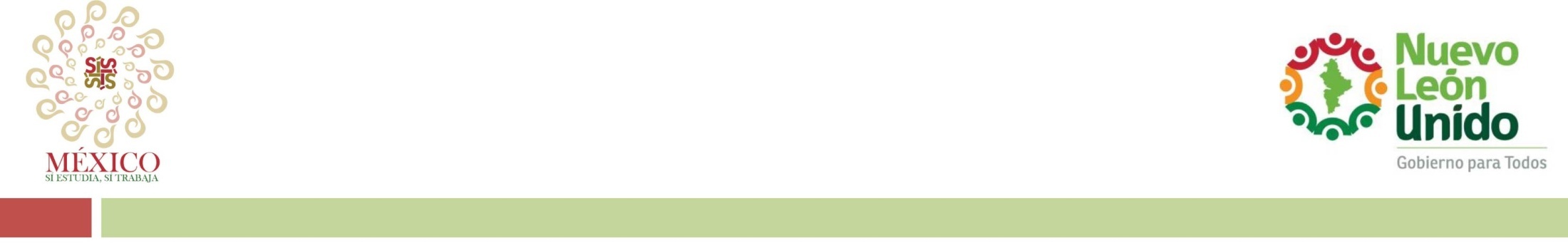 Resultados 2012 (evento Nuevo León)
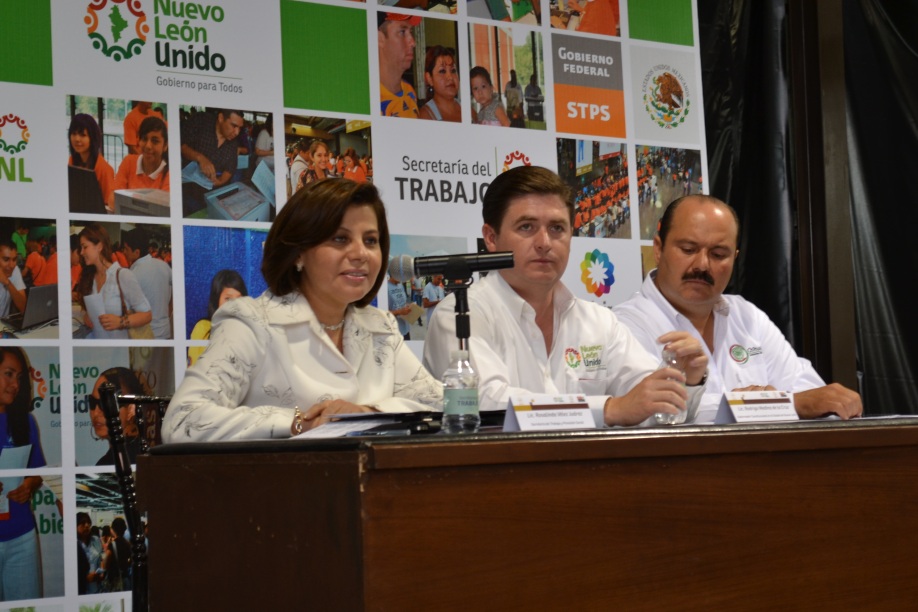